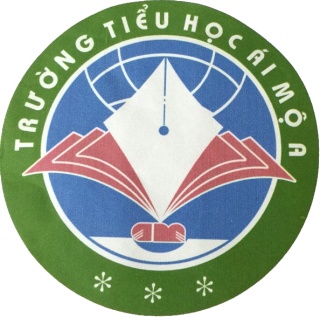 PHÒNG GD&ĐT  QUẬN LONG BIÊN
TRƯỜNG TIỂU HỌC ÁI MỘ A
TIẾNG VIỆT
 TẬP ĐỌC - TUẦN: 19
 BÀI: Chuyện cổ tích về loài người
GV Thực hiện: Nguyễn Thị Thu Lan
1) Đọc thầm khổ 1 và cho biết: Trong “câu chuyện cổ tích” này, ai là người được sinh ra đầu tiên?
Trẻ em được sinh ra đầu tiên trên trái đất. Trái đất lúc đó chỉ có toàn trẻ con, cảnh vật trống vắng, trụi trần, không dáng cây, ngọn cỏ.
2) Đọc các khổ còn lại và cho biết: Sau khi trẻ sinh ra cần có ngay mặt trời và người mẹ?
-Có ngay mặt trời: để trẻ nhìn cho rõ.
		-Có ngay người mẹ: vì trẻ cần tình yêu và lời ru, trẻ cần bế bồng, chăm sóc.
3) Bố và thầy giáo giúp trẻ em những gì?
-Bố: giúp trẻ hiểu biết, bảo cho trẻ ngoan, dạy trẻ biết nghĩ.
		-Thầy giáo: dạy trẻ học hành.
4) Theo em, ý nghĩa của bài thơ này là gì?
Có thể là: 
Thể hiện tình cảm yêu mến trẻ em.
Ca ngợi trẻ em, thể hiện tình cảm trân trọng của người lớn với trẻ em.
Mọi sự thay đổi trên thế giới đều vì trẻ em.
……
4) Ý nghĩa của bài thơ:
Bài thơ tràn đầy tình yêu mến đối với con người, đối vời trẻ em.Trẻ em cần được yêu thương, chăm sóc, dạy dỗ. Tất cả những gì tốt đẹp nhất đều được dành cho trẻ em. Mọi vật, mọi người sinh ra là vì trẻ em, để yêu mến, giúp đỡ trẻ em.
Luyện đọc
Nhưng còn cần cho trẻ	
Tình yêu và lời ru
Cho nên mẹ sinh ra
Để bế bồng chăm sóc.
Muốn cho trẻ hiểu biết	
Thế là bố sinh ra
Bố bảo cho biết ngoan
Bố dạy cho biết nghĩ.
Muốn cho trẻ hiểu biết
Thế là bố sinh ra
Bố bảo cho biết ngoan
Bố dạy cho biết nghĩ.

Rộng lắm là mặt bể
Dài là con đường đi
Núi thì xanh và xa
Hình tròn là trái đất.

Chữ bắt đầu có trước
Rồi có ghế có bàn
Rồi có lớp có trường
Và sinh ra thầy giáo.

Cái bảng bằng cái chiếu
Cục phấn từ đá ra
Thầy viết chữ thật to
“Chuyện loài người” trước nhất.
CHUYỆN CỔ TÍCH 
VỀ LOÀI NGƯỜI
-Xuân Quỳnh-
Trời sinh ra trước nhất
Chỉ toàn là trẻ con
Trên trái đất trụi trần
Không dáng cây ngọn cỏ.

Mắt trẻ con sáng lắm
Nhưng chưa thấy gì đâu
Mặt trời mới nhô cao
Cho trẻ con nhìn rõ.

Nhưng còn cần cho trẻ	
Tình yêu và lời ru
Cho nên mẹ sinh ra
Để bế bồng chăm sóc.
Muốn cho trẻ ……….
Thế là …….sinh ra
Bố bảo cho ……….
Bố dạy cho ……...

Rộng lắm là ………
…….. là con đường đi
Núi thì ……. và …….
Hình tròn là ……….

……. bắt đầu có trước
Rồi có …… có …….
Rồi có ……có ……..
Và sinh ra ……..

………. bằng cái chiếu
………. từ đá ra
Thầy …………………………
“………………” trước nhất.
CHUYỆN CỔ TÍCH 
VỀ LOÀI NGƯỜI
-Xuân Quỳnh-
Trời sinh ra ………..
Chỉ toàn là ………..
Trên ………. trụi trần
Không dáng cây ……...

Mắt trẻ con ………
Nhưng ……… gì đâu
………… mới nhô cao
Cho trẻ con ……….

Nhưng còn ………	
………. và lời ru
Cho nên ………..
Để ……… chăm sóc.
……………….. biết
……………….. ra
……………….. ngoan
……………….. nghĩ.

Rộng ……………….
Dài ………………….
Núi …………………
Hình …………………

…………………. trước
…………………. bàn
………………….. trường
…………………. giáo.

Cái ……………………….
Cục ……………………..
Thầy …………………….
“Chuyện ……………......
CHUYỆN CỔ TÍCH 
VỀ LOÀI NGƯỜI
-Xuân Quỳnh-
Trời …………………
Chỉ …………………
Trên ………………..
Không ……………..

………………… lắm
………………… đâu
………………… cao
…………………. rõ.

Nhưng ………………
Tình …………………
Cho …………………..
Để …………………….
Lớp chúng mình giỏi quá!